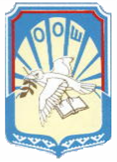 Муниципальное общеобразовательное учреждение
«Открытая (сменная) общеобразовательная школа г. Надыма»
Открытый урок русского языка

10 А
09.04.2013
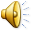 Тема урока:
Синтаксическая синонимия
Проблема:
Как преобразовать 
придаточное определительное 
в причастный оборот?
Алгоритм преобразования:
определить вид придаточного;
исключить подчинительный союз;
образовать из глагола причастие.
Замените придаточное определительное причастным оборотом.
С. 272, № 388.
Почему я вижу звезды, так ярко светящиеся на черно-синем болгарском небе?
После этого он понес совершеннейшую чушь,  доставившую мне глубокое удовольствие.
Пахло теплым ржаным хлебом, выпекаемым в подвале вокзального буфета.
Тут было много офицеров, отличившихся в королевских войсках.
Первое «лесное» слово, меня совершенно заворожившее, было «глухомань».
Кроме двери, ведущей в переднюю, была ещё одна дверь.
А 6 В каком предложении придаточную часть нельзя заменить причастным оборотом?
Вариант 1
Каждый год летом открывалась знаменитая Нижегородская ярмарка, которая принимала людей со всей России.
Ученые ежегодно обогащают науку большими и малыми открытиями, которые в дальнейшем принесут людям большую пользу.
Из пчелиного яда вырабатывают препараты, которые применяют в медицине для нормализации работы суставов, мышц, кровеносных сосудов, периферической нервной системы.
Ведущий программы представил зрителям игроков, которые пожелали принять участие  в нелегкой борьбе за звание знатоков отечественной истории.
Вариант 2
Московское Училище живописи и ваяния, которое было основано в 1933 году, называли иногда второй академией художеств.
Благодаря своей цепкой памяти на лица Александров мог вспомнить любого человека, которого когда-то видел.
А.И.Куинджи был из тех мастеров, которые умели запечатлеть моменты проявления наивысшей красоты природы.
В.И.Даль – человек удивительной судьбы, который много сделал для прогресса российской науки и культуры.
Алгоритм преобразования:
определить вид придаточного;
исключить подчинительный союз;
образовать из глагола причастие.
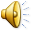 Вариант 3
Поэт должен уметь передать настроение, которое пробудило в его душе созерцание природы.
А.Х.Востокова, который вписал немало ярких страниц в историю русского лингвистической науки, уважительно называют отцом славянской филологии.
Есть люди, которых на пути к заветной цели не остановит ни одно препятствие.
Репетиции спектакля юные актеры проводили в квартире Дмитрия Сергеевича, который жил тогда в Плотниковом переулке.
Вариант 4
Люди на холстах Сильвестра Щедрина не были условными фигурками, которым отводилась роль лишь «оживлять» прекрасные виды.
В собранных П.М.Третьяковым портретах выдающихся деятелей науки и искусства, которые вызывают всеобщее уважение своими трудами и открытиями, живет духовная история России.
Самые простые вещи, которые он использует, становятся в его рассказах поэтическими образами.
Пока трудно рассмотреть лицо человека, который показался вдалеке на аллее сада.
Вариант 5
Художник показал красоту земли, которая дает людям бессчётные богатства.
У Артемьева было серьезное лицо человека, который бережет свое внутреннее достоинство.
Иногда на уроках учитель читал вслух свежие номера журналов, в которых он находил сведения о новых научных открытиях.
Событие, который писатель положил в основу повести, произошло в действительности.
Вариант 6
Существуют три основных проблемы, которые определяют значимость проекта.
Первым чувством, которое испытал Нехлюдов после пробуждения, было сознание каких-то грядущих перемен.
На всех четырех островах, которые одинаково плотно заросли тропическими пальмами, царило уютное благополучие.
Российские ученые предлагают разместить на Луне микроволновые станции, которые можно питать электроэнергией от солнечных батарей.
Вариант 7
С 1923 года В.В.Алёхин руководил в МГУ кафедрой геоботаники, которая была создана по его личной инициативе.
Всё творчество писателя Евгения Носова и есть большая мудрая книга, которая помогает людям быть добрее, щедрее душой.
Дело В.В.Алёхина продолжают преданные науке ученые, для которых смыслом работы стало сохранение неповторимого природного уголка соловьиного края.
В семейном архиве есть письмо актёра Щепкина, который с душевной болью сообщает о закрытии театра в Тифлисе.
Вариант 8
В качестве аргументов в споре могут быть использованы факты, которые убедительно подтверждают нашу позицию.
Совестливый человек – это порядочный, честный человек, который имеет чувство достоинства и справедливости. 
На протяжении всей своей жизни И.И.Шишкин постоянно приезжал в отчий край, в котором словно черпал новые творческие силы.
Солнце и все тела, которые вращаются вокруг него, образуют Солнечную систему.
Вариант 9
В глубоком пространстве между небом и морем носились волны, которые одна за другой взбегали на песчаный берег.
В иллюминаторе самолета видны камчатские реки, берега которых покрыты крупными и средней величины валунами.
Широкое применение находят сплавы на основе титана, которые характеризуются высокой химической стойкостью.
Технологические свойства металлов выявляются путём испытаний, которые называют технологическими пробами.
Вариант 10
Главный герой романа Достоевского «Идиот» князь Мышкин одновременно смешон и трагичен, подобно Дон Кихоту, с которым он ассоциируется.
В 1856 году творческие интересы Шишкина, который выделялся среди товарищей несомненным талантом, определились окончательно.
Дорога, которую указал Пугачев, оказалась спасительной для Петруши и гибельной для других.
Девятая симфония Бетховена служила образцом для художников эпохи романтизма, которые были увлечены утопией синтетического искусства.
Ответы
Перспектива
Учебник Грекова В.Ф.
С. 277 – 278, №№  418, 419, 420 (опр.).
С. 316, №№ 467, 468, 469 (обст.).